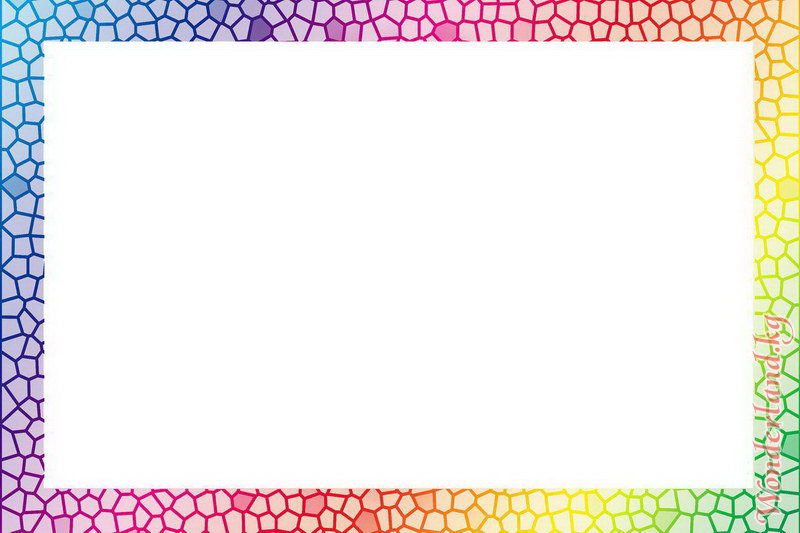 Словесные игры для развития 
лексико-грамматического строя речи детей
Все родители мечтают о том, чтобы их дети  добились в жизни значительных успехов, сделали блестящую карьеру на поприще науки или в бизнесе, чтобы чувствовали себя в обществе других людей свободно и уверенно.
      Неполноценная речь отрицательно сказывается на развитии ребёнка, сдерживает формирование познавательных процессов, порождает отрицательные черты характера. Возникают проблемы с адаптацией к школьной жизни.
Важнейшим условием для того, чтобы ребёнок овладел правильной речью, является та речевая атмосфера, в которую он погружён   с  первых  дней своего существования. Поэтому для овладения грамотной речью неоценимо важна роль семьи.
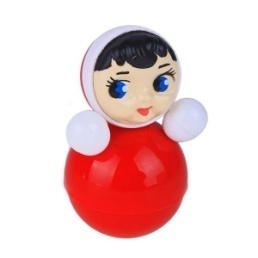 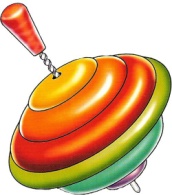 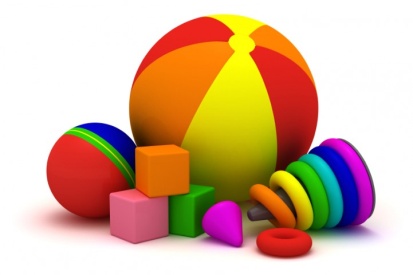 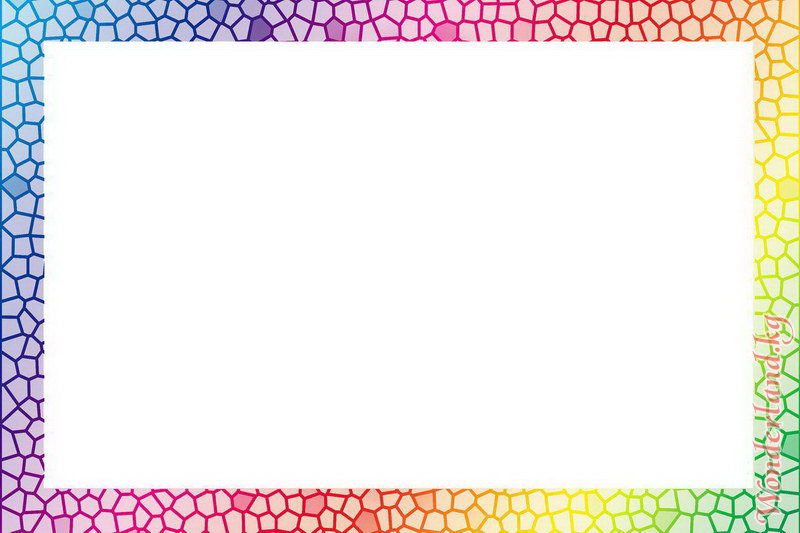 Развитию грамотной речи способствуют словесные игры. Джанни Родари утверждал, что именно в игре ребёнок свободно владеет речью, говорит то, что думает, а не то, что надо. В игре нет схем и правильных образов, ничто не  сковывает ребёнка. Не поучать и обучать, а играть с ним, фантазировать, сочинять, придумывать - вот что необходимо ребёнку. 
К 4-м годам у детей  впервые  отмечается пристрастие к  играм в слова.  Это естественное желание необходимо всячески поощрять, пусть игры будут интересными, весёлыми и даже азартными,  благодаря словесным играм  происходит  становление культуры речи и общения. 
Игра – это  основной  вид  деятельности   дошкольников.   Играя,    ребёнок   обогащает свой  словарный  запас,  расширяет кругозор, развивает связную речь, у него формируется грамотность, создаются предпосылки письма.
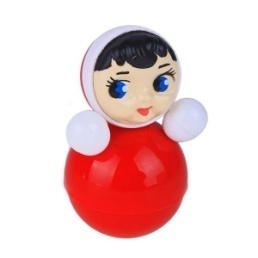 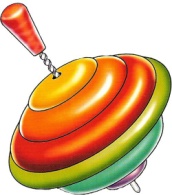 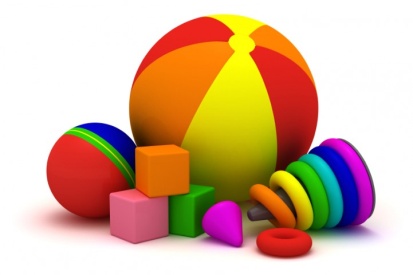 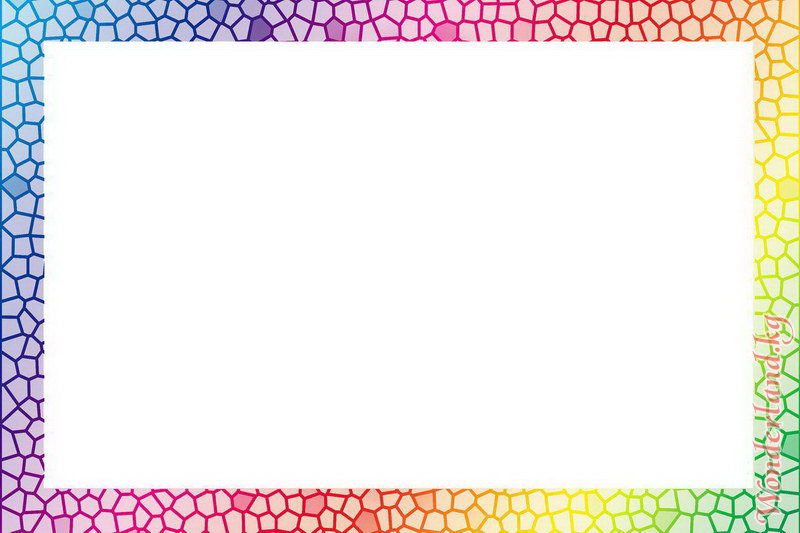 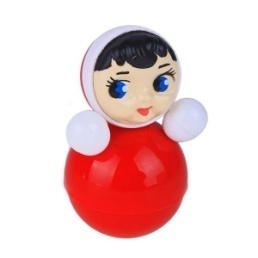 Играя с ребёнком,  будьте  дружелюбны и уважительны к нему. Он должен чувствовать, что эти занятия - не скучная неизбежная повинность, а интересная, увлекательная  игра,  в  которой  он обязательно должен выиграть. Поощряйте его малейшие успехи и будьте терпеливы при  неудачах.  Если  задание  кажется ребёнку сложным, приведите несколько примеров его выполнения или попросите выбрать  верный  вариант  из  предложенных  Вами.  Ни  в  коем  случае не предлагайте механически повторить за Вами готовый ответ.
Предлагаемые ниже словесные игры и упражнения способствуют активизации речевого развития детей. В эти игры  можно играть с детьми на кухне, по дороге из детского сада, собираясь на прогулку, идя в магазин, на даче,  перед сном  и т.д.
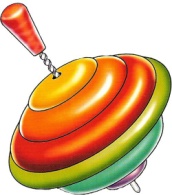 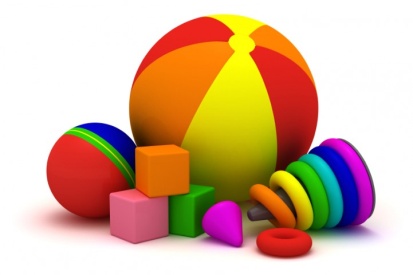 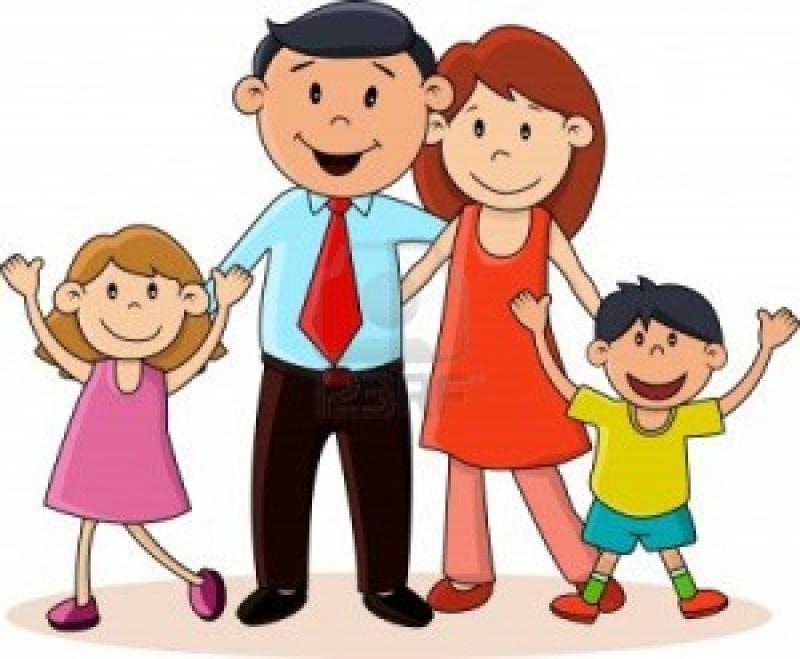 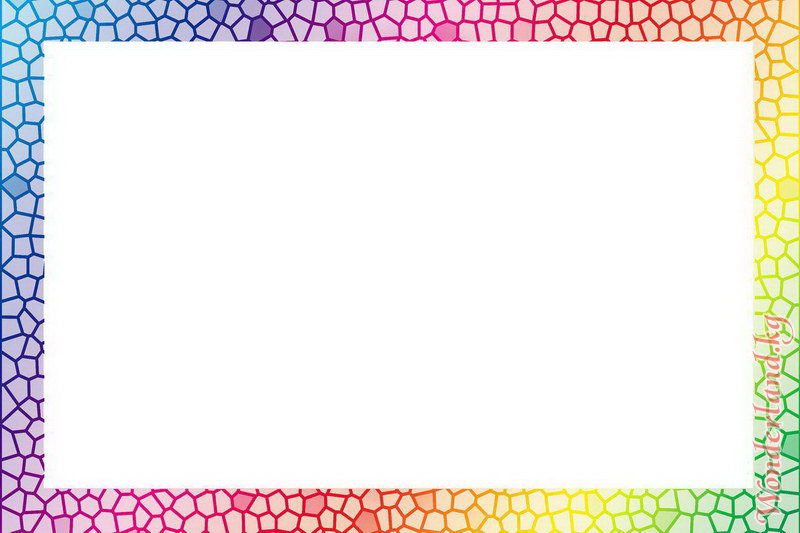 Упражнение с глаголами
Что умеет делать кошка? (Лакать (молоко), лазать (по деревьям), царапаться, мяукать, мурлыкать, играть, лежать, смотреть, стоять, бежать, ласкаться).
Что делает ветер? (Воет, дует, шумит, сбивает с ног, поёт, несёт).
А что умеет делать ветерок? (Ласкает, напевает, веет, шумит, дует),
Что делает щенок? (Спит, играет, ест, лает, ласкается).
Что умеет делать щенок? (Спать, играть, есть, ласкаться).
Что любит делать щенок? (Бегать, грызть (кость), гоняться (за кошкой), ласкаться).

«Слово на ладошке»
Назвать слова, которые находятся у Вас в кармане, на потолке, на лице и т.д.
 
 «Объясни словечко»
Предложите ребёнку объяснить значение слов: подосиновик, боровик, сыроежка, поганка, подберёзовик, моховик, мухомор, рыжик (по теме «Грибы).
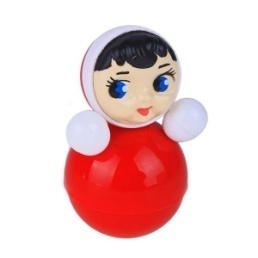 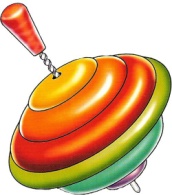 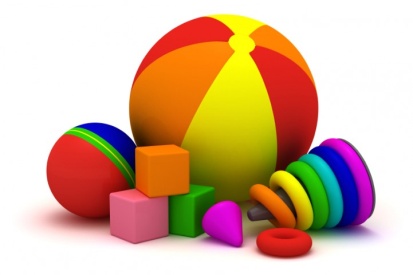 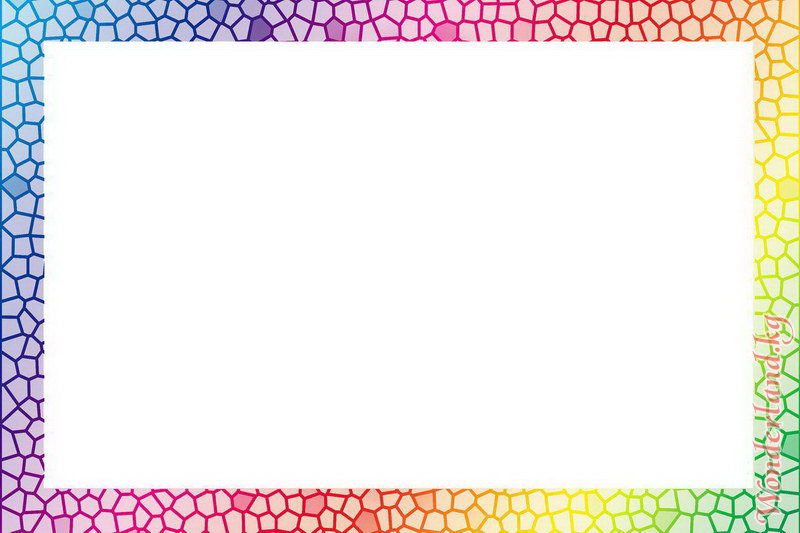 «Что бывает?»
Подобрать к прилагательному согласованное с ним в роде, числе, падеже существительное.
Красный:  …дом, помидор.
Зимняя:  …одежда, рыбалка.
Домашнее:  …печенье, задание.
  
«Общие слова»
1-й вариант. Ребёнок должен назвать  фрукты…, мебель…, птиц…, овощи…, одежду… 
2-й вариант. Ребёнку предлагается назвать одним словом:
сосна, берёза, клён – это…

«Большой - маленький»
Ребёнку предлагается назвать ласково, например, ложку - ложечка, стул- стульчик и т.д. В темах «Дикие  и домашние животные» это могут быть названия детёнышей, а могут быть и ласкательные слова: лисонька, заинька, коровушка.
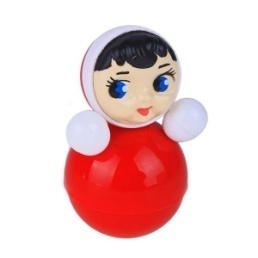 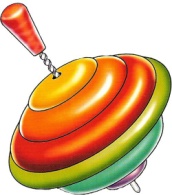 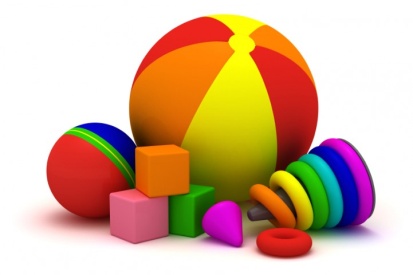 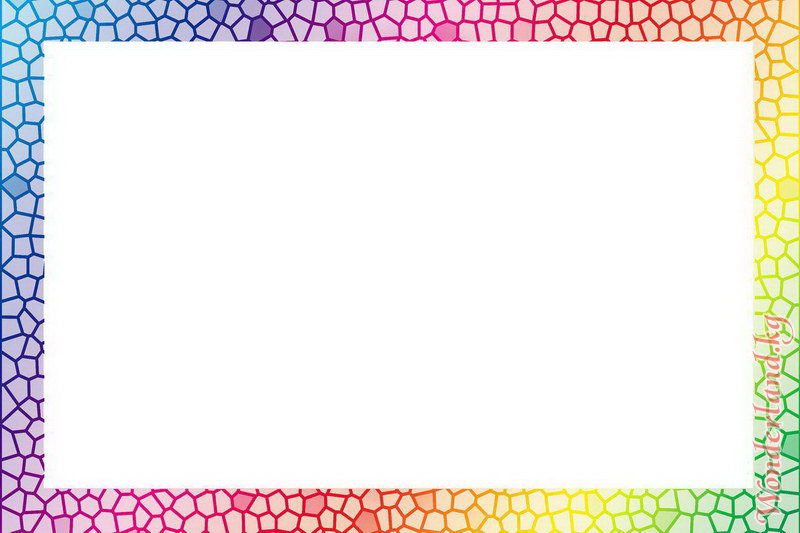 «Четвёртый лишний»
Ребёнок должен назвать, что лишнее, и объяснить почему.
ваза- роза- нарцисс- гвоздика.
 
«Посчитай»
Считаем всё, что  можно посчитать. Например: одно яблоко, два яблока, три яблока, четыре яблока, пять яблок.   
Можно добавить прилагательное: одно красное яблоко, два красных яблока… пять красных яблок   и т.д.
 
«Скажи наоборот»
Взрослый называет какое-либо слово, а ребёнок подбирает «слово наоборот».
Существительные: смех- …, лето- …, день- …, холод- …, север - … и т.п. Глаголы: пришёл- …, нырнул- …
Прилагательные: широкий - …, маленький- …, богатый -… и т.п.
Наречия: далеко -…, высоко- …

«Назови, какой…»
Образование прилагательных. Например, сок сделан из яблок, значит он яблочный, варенье из яблок - яблочное и т. д.
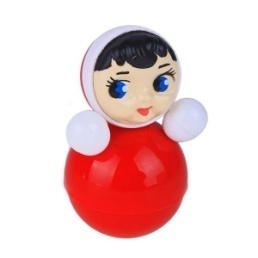 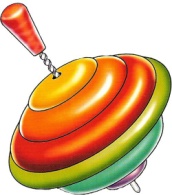 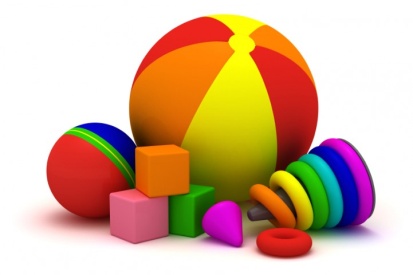 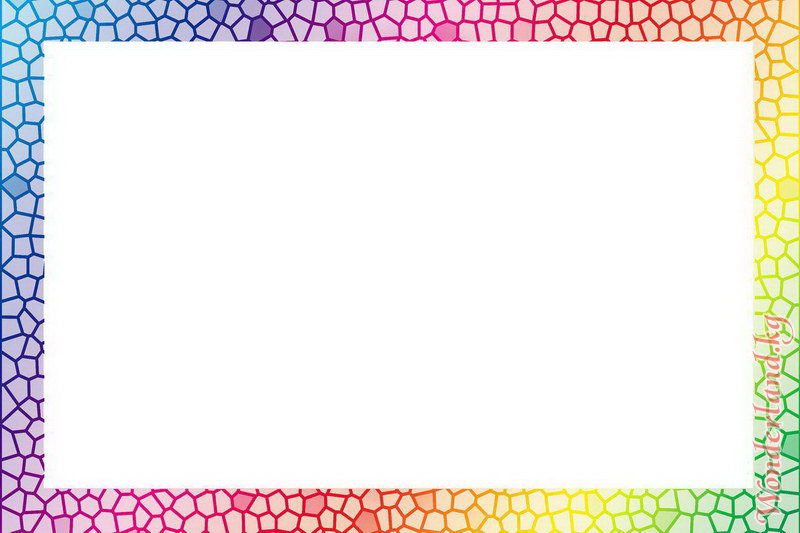 Развитие активной речи и обогащение словаря детей 2-3 лет
Что значит развивать речь ребенка?
Развивать у ребенка речь – это учить его разговаривать. Говорить – это значит владеть определенным запасом слов, активно пользоваться ими, уметь строить высказывания, формировать свою мысль и многое другое.
Без овладения речью не может быть полноценного психического и личностного развития ребёнка. 
Наша задача при развитии речи детей – не только сообщать им новые слова, требовать повтора своих рассказов, но (что гораздо важнее) использовать речь как необходимое средство той или иной деятельности – игры, конструирования, бытовой деятельности и т. д.
Развитие речи во многом определяется развитием общения с взрослыми.
Познавая окружающий мир, мы стараемся, чтобы ребёнок усваивал словесные обозначения предметов и явлений действительности, их свойств, связей и отношений.
Развивая речь двух- трехлетнего ребенка, мы заботимся не только о том, чтобы малыш произносил как можно больше слов, сколько о том, чтобы слова, которые он слышит и повторяет, были наполнены для него конкретным содержанием.
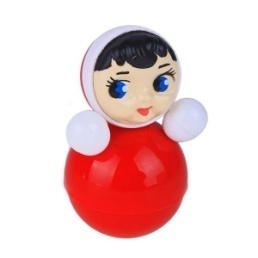 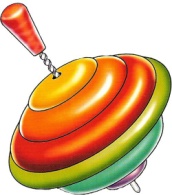 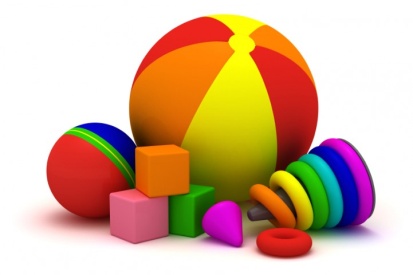 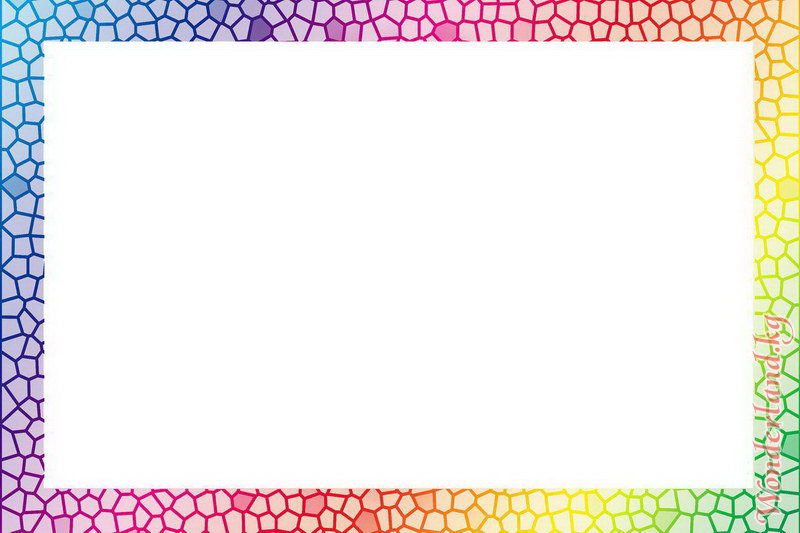 Формирование словаря должно быть тесно связано с ознакомлением с окружающим. В этих целях используем задания, например: «принеси», «найди зелёный карандаш», «принеси пирамидку», «покажи как поливают цветы из леечки». Эти задания позволяют выяснить, понимает ли ребёнок, о чём идёт речь, появилось ли новое слово в его пассивном словаре.
Когда знакомим с новым словом, неоднократно повторяем его уже в сочетании с уже известными им словами.
 Пример: «Клюёт курочка? Клюёт. У неё клюв, а у цыпляток клювики. И курочки и цыплятки клюют зёрнышки». За тем с помощью вопросов упражняем в употреблении этого слова. «Курочка клюёт. Что она делает?»
Проводим игры и упражнения, способствующие развитию речи. Пример: «Поможем кукле Кате запомнить посуду» (одежду, мебель, животных и т. д.).
- «Куда что нужно положить во время уборки игрушек?», платье повесить в шкаф, тарелку на полку в кухне, куклу посадить на диван и т. д.
Развитие речи также в повседневной жизни: в быту, в играх.
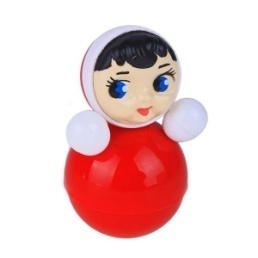 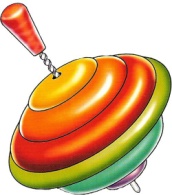 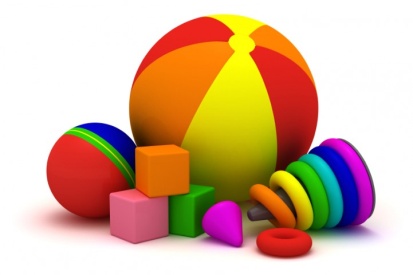 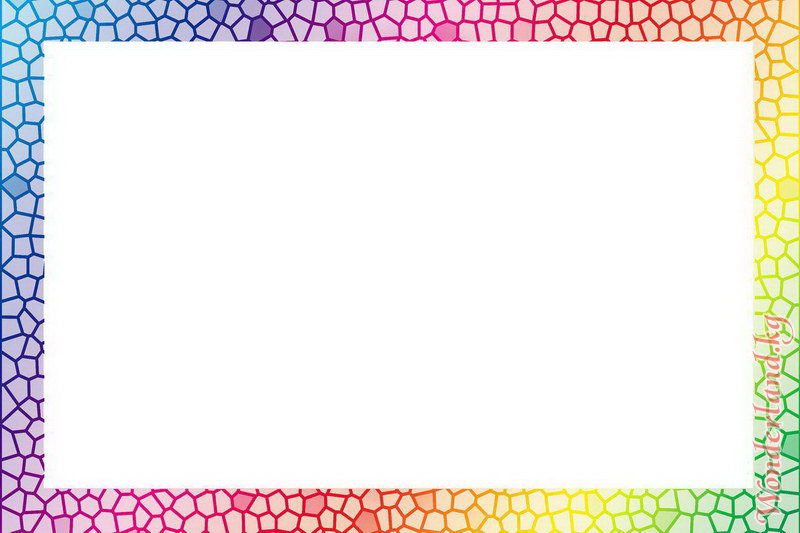 Для развития речи используются картинки с изображением отдельных предметов, предметов в действии, сюжетные картинки. С помощью вопросов следует добиваться, чтобы ребенок назвал, что изображено на картине. А когда дети рассматривают сюжетные картинки, взрослый рассказывает, что изображено на картине, и по ходу рассказа задает детям вопросы. Пример: «На картине мы видим девочку. Кого мы видим? Девочку. Она поливает цветы. Что она делает? Поливает. Что девочка поливает? Цветы».
Важное значение для развития речи имеет чтение книги с иллюстрациями.
Большое место отводим слушанию и последующему воспроизведению коротких рассказов, стихов, а так же потешек и других фольклорных форм.
Важным в работе являются приёмы договаривания (жила – была курочка… Ряба. Она снесла… яичко и т. д.
В ходе пересказа или чтения наизусть при затруднении употребления, какого либо слова вовремя помогаем ребёнку подсказкой.
Для того чтобы научить ребенка пересказывать, сначала побуждаем ребенка, повторять слова и фразы за собой. Затем задаем вопросы, а дети отвечают на них не «да» и «нет», а полными предложениями и фразами. «Что это? Стул. Что делают на стуле? На стуле сидят».
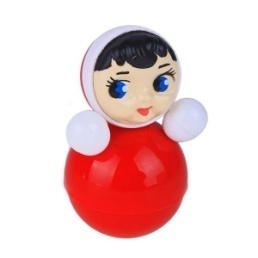 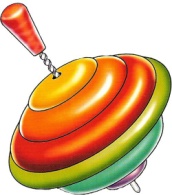 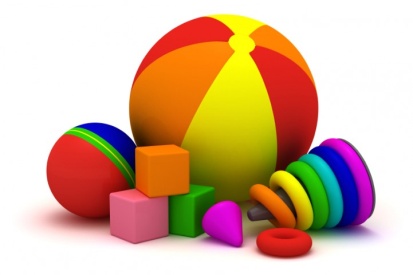 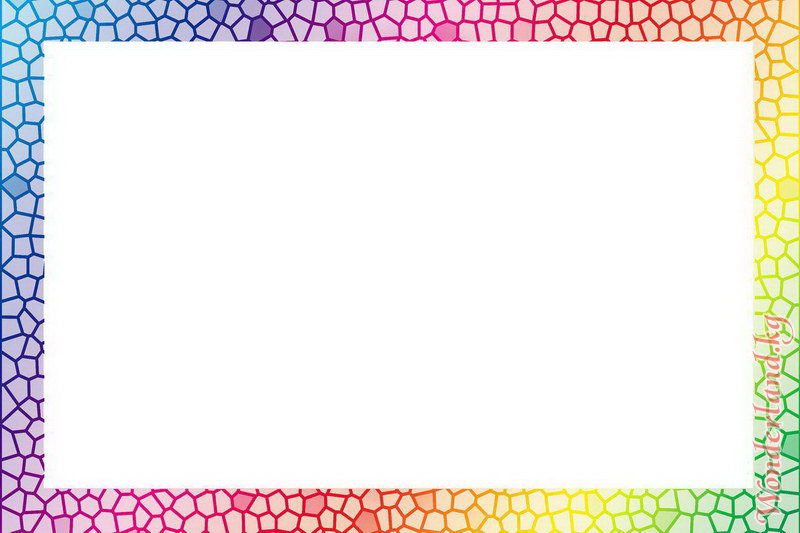 Занятия с использованием сюжетных картинок и игрушек, обогащают нравственные представления, развивают способность к самостоятельной игре, речь выступает, как средство общения с взрослыми и сверстниками, активизирует разнообразный словарь.
Проводим сюжетно-ролевые игры (Кормление куклы, купание, лечение, приглашение в гости и т. д.). При развертывании сюжетов даем много названий предметов (посуды, одежды), показываем действия с ними и рассказываем их назначение. Из глубоких тарелок едят суп, борщ. Из мелких (кашу, котлеты, салат). Из стакана пьют (воду, чай, кофе). Сюжетно-ролевые игры: «Семья». «Кухня», «парикмахерская», «прачечная», «больница» закрепляют название предметов, необходимых для той или иной игры.
Проводим игры на развитие внимания, памяти, слухового внимания, на различение цвета, формы предметов. «Найди такой же предмет», «Что в коробочке? », «Узнай, кто позвал?», «Чего не стало? », «Чудесный мешочек», (с предметами разной формы).
Для развития речи и словаря очень важны беседы с ребенком о его повседневной жизни. «Что ты видел на прогулке?», «Идет ли дождь или снег на улице?», «Как провел день в саду?», «С кем ходил играл?», «В какие игры играл?», «Расскажи о своих любимых игрушках», и. т. д.
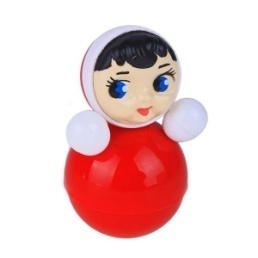 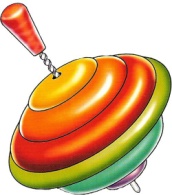 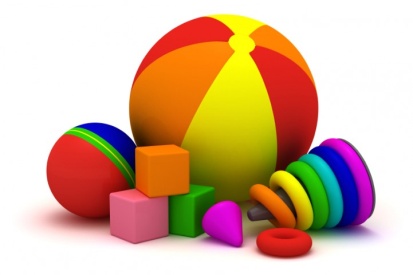 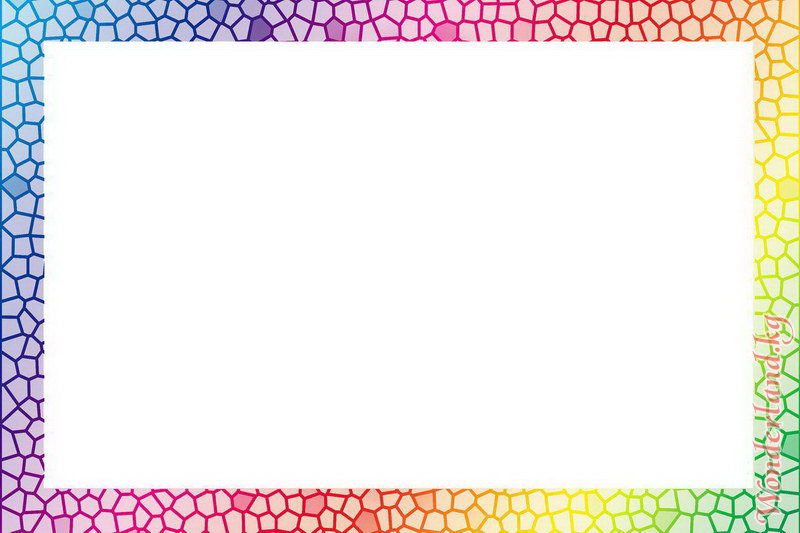 Во время одевания на прогулку закрепляем названия одежды, действия с ними, говорим о том, в какой последовательности нужно одеваться. 
На прогулке можно провести наблюдение за явлениями природы, за животными, растениями, птицами, как одеты взрослые и дети. Задаём вопросы, делаем обобщения. Для закрепления и уточнения знаний, предлагаем выполнить задание, например, найти дерево, цветок, собрать листья, принести веточку и т. д.
Предложите детям включаться в совместный труд по хозяйству: убрать мусор в корзину, сложить аккуратно вещи, полить цветы. Даем поручения: «Оля, подними мишку с пола и поставь его в шкаф». В процессе трудовых действий обогащается речь ребенка, совершенствуется ориентировка в окружающем пространстве, память, внимание.
Игры со словами и действиями также позволяют развивать речь ребенка:
«Зайки скачут скок-скок-скок
На зелёный, на лужок.
Щиплют травку, кушают
Осторожно слушают, не идет ли волк».
(Зайчик шевелит «ушками» - руками над головой, убегает от волка по окончанию фразы).
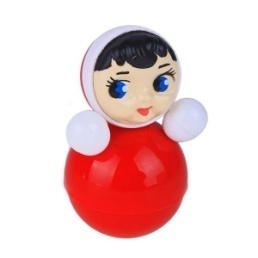 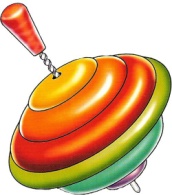 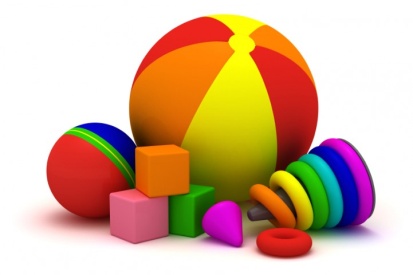 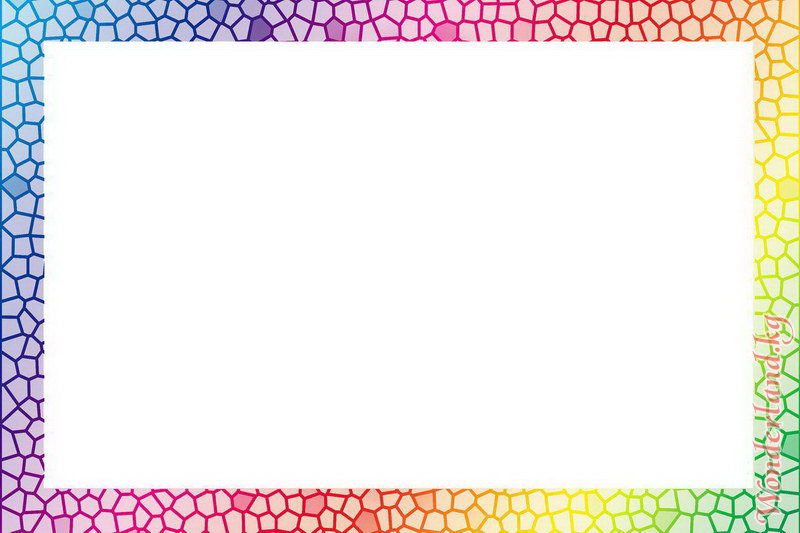 У ребенка формируется умение слушать речь взрослого, развивается навык действовать по сигналу. Запоминание новых слов тренирует память малышей, их речь.
Во время кормления, называем названия блюд, затем задаём вопросы, например: «Сейчас мы будем кушать кашу. Что мы будем кушать? – кашу, и. т. д.
Дети слышат много слов (подвинь тарелку к себе, сядь поближе к столу, возьми салфетку и вытри руки). Если ребёнок правильно выполняет действия, значит, эти слова уже вошли в его пассивный словарь, и он будет ими пользоваться в разговорной речи.
Развиваем активную речь детей и во время умывания (читаем потешки: «водичка-водичка», «будет мыло, пенится», просим засучить рукава, учим правильно пользоваться мылом и полотенцем и т. д.). Часто дети сами сообщают о том, что они сделали, какие действия выполняли: «у меня чистые ручки», «я съела весь суп», «я выпил весь компот». Если ребёнок говорит не правильно, останавливаем и просим произнести слово правильно.
Для активации речи применяем все те побудительные слова, которые нацеливают ребёнка на высказывания (скажи, повтори, спроси, расскажи) .
Большое значения для развития активной речи детей имеет речь взрослых, его умение разговаривать с другими людьми.
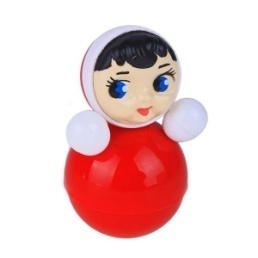 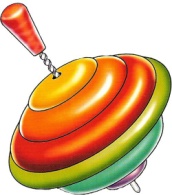 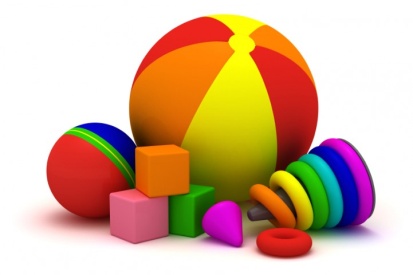